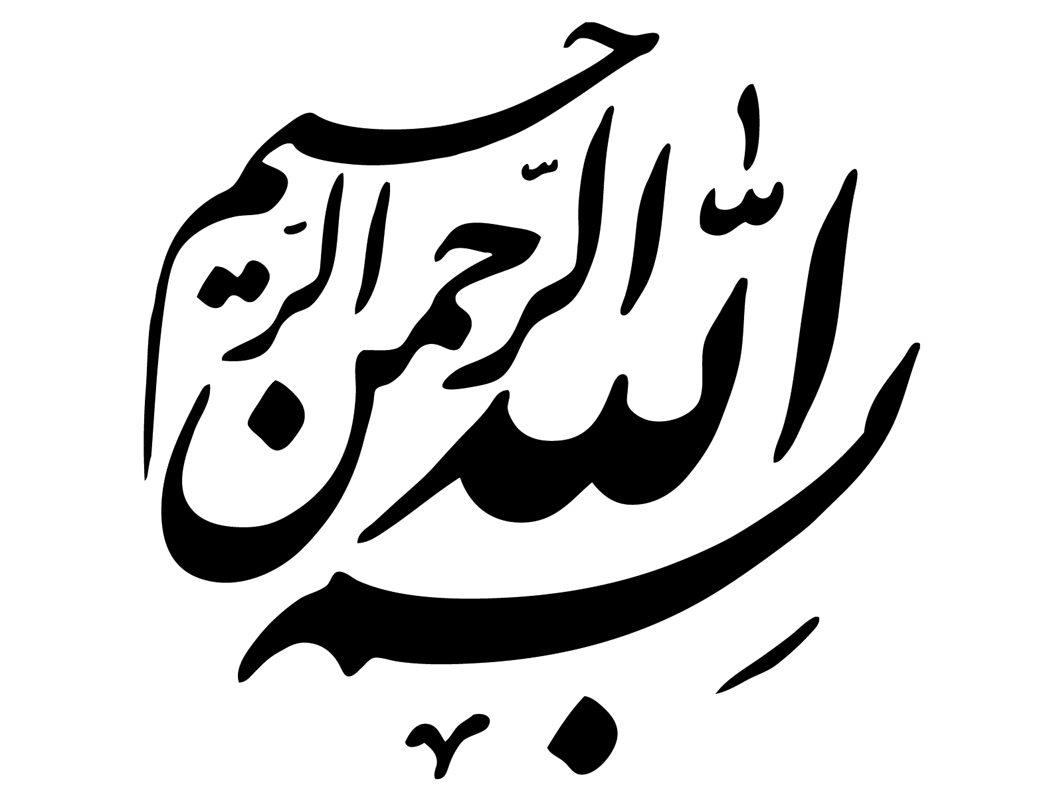 پژوهشگاه علوم انسانی و مطالعات فرهنگیپژوهشکده غربشناسی و علم پژوهی
معرفی پژوهشکده
تاسیس پژوهشکده غربشناسی و علم پژوهی به منظور فهم عمیق و صحیح تمدن غربی و با توجه به دغدغه ها و نیازهای موجود به بررسی فرهنگ و تمدن غرب صورت گرفته تا ازاین رهگذر بتواند راهکارهایی برای حل مشکلات فکری، فرهنگی و اجتماعی جامعه کنونی ایران ارائه دهد. در این روند فلسفه غرب – به عنوان بنیاد معرفتی تمدن غرب- و علم و تکنولوژی – به عنوان بارزترین نمود تمدن غرب از اهمیت ویژه‌ای برخوردار است. با توجه به این دغدغه‌ها این پژوهشکده در حال حاضر دارای سه گروه فعال فلسفه علم و فناوری ، تاریخ و تمدن غرب ، و تاریخ علم و تمدن است.
تاسیس: این پژوهشکده در آخرین ساختار ابلاغی پژوهشگاه در سال 1392و با ادغام سه گروه پژوهشی غربشناسی گروه پژوهشی- آموزشی فلسفه علم(تاسیس 1386) و گروه آموزشی تاریخ علم دوره اسلامی(تاسیس1386) بوجود آمد.
اهم وظایف پژوهشکده
	 نقد و ارزیابی تلقی خام از فلسفه و علم و تکنولوژی در تمدن غربی
	فهم نسبت فلسفه و علم و تکنولوژی غرب با فرهنگ، جامعه و دین در ایران معاصر
	 مطالعات میان رشته ای مطالعات بنیادین هستی شناختی ومعرفت شناختی درباره  فلسفه و علم و تکنولوژی در تمدن غربی
	نقد و ارزیابی آرای فیلسوفان غربی
	مطالعه بسترهای جامعه شناختی ، روانشناختی و انسان شناختی فلسفه،علم و تکنولوژی در تمدن غرب
	بررسی نسبت علوم انسانی و اجتماعی با علوم طبیعی
ساختار و گروه‌های فعال پژوهشکده
گزارش فعالیت‌های پژوهشکده در سال گذشته الف) کتاب‌ها
کریم مجتهدی، جستارهایی درباره فلسفه و ادبیات، پژوهشگاه علوم انسانی و مطالعات فرهنگی، 1398
مریم صانع‌پور، عقلانیت در روایتی زنانه (گفتمان غربی)، دانشگاه ادیان و مذاهب، 1398.
غلامحسین مقدم حیدری، جامعه‌شناسی اثبات ریاضی، نی، 1399.
غلامحسین مقدم حیدری، توصیف فلسفی علم، نی، 1398.
غلامحسین مقدم‌حیدری و علیرضا منجمی، تکنولوژی: فرانکشتاین یا پرومته، روزگارنو، 1398.
گزارش فعالیت‌های پژوهشکده در سال گذشته ب) طرح‌های پژوهشی
گزارش فعالیت‌های پژوهشکده در سال گذشته ج) سخنرانی‌ها
گزارش فعالیت‌های پژوهشکده در سال گذشته ج) سخنرانی‌ها
گزارش فعالیت‌های پژوهشکده در سال گذشته د) مقالات علمی پژوهشی
گزارش فعالیت‌های پژوهشکده در سال گذشته د) مقالات علمی پژوهشی
گزارش فعالیت‌های پژوهشکده در سال گذشته د) مقالات علمی پژوهشی
گزارش فعالیت‌های پژوهشکده در سال گذشته هـ) کارگاه‌های آموزشی و پژوهشی